Optimizing Prevention Technology Introduction On Schedule
OPTIONS
Modeling Oral HIV Pre-exposure Prophylaxis in Zimbabwe

Zindoga Mukandavire1, Graham F. Medley1, Fern Terris-Prestholt1, Daniel J. Klein2, Anna Bershteyn2, Katharine Kripke3, Joseph Murungu4, Definate Nhamo4, Taurai Bhatasara5, Lawrance Nyazema5, Getrude Ncube5, Kudakwashe Takarinda5, OPTIONS Consortium

1Social and Mathematical Epidemiology Group, London School of Hygiene & Tropical Medicine
2Institute for Disease Modeling
3Avenir Health
4Pangaea Zimbabwe
5Ministry of Health and Child Care Zimbabwe

April 2018
Microbicide Product Introduction Initiative (MPii)
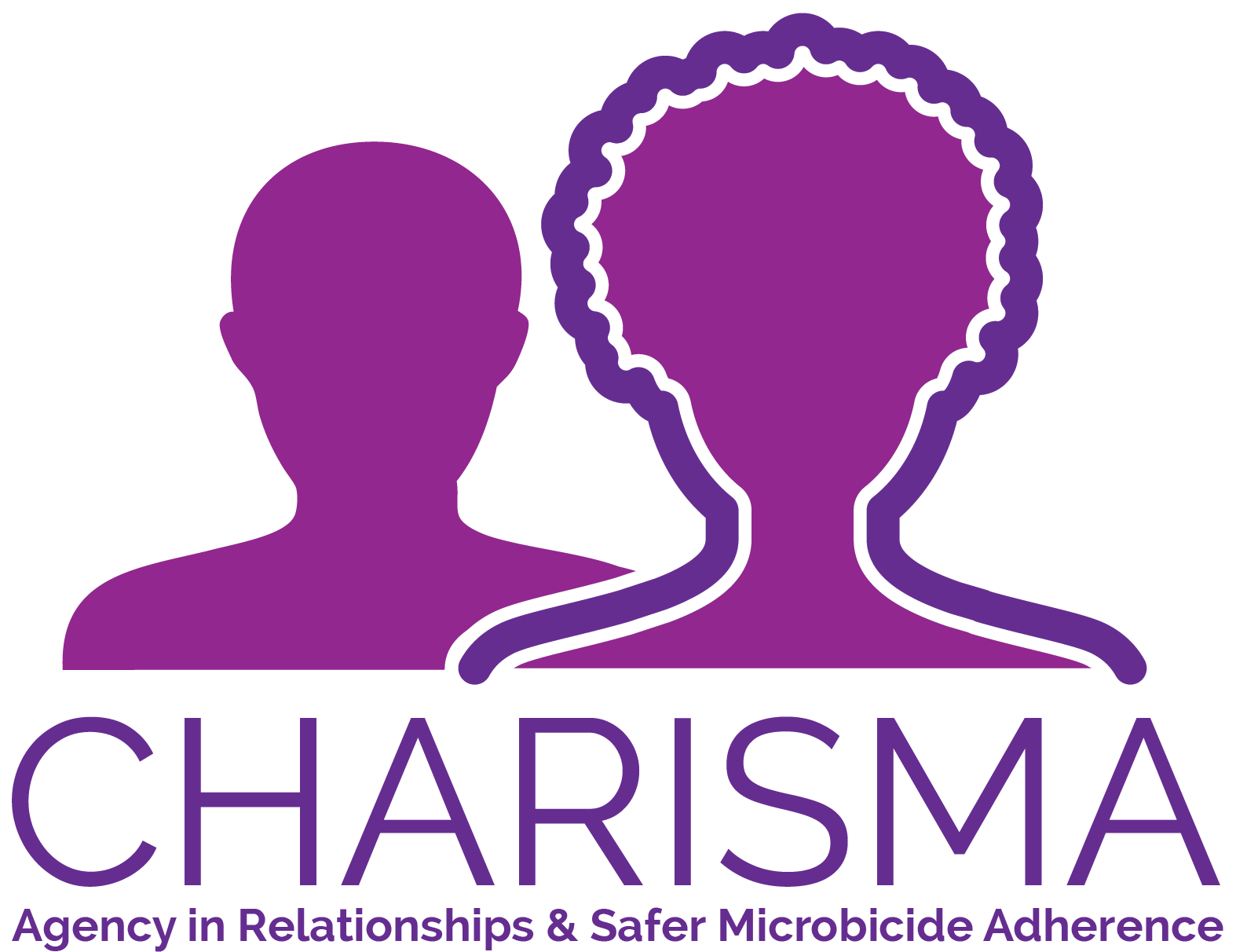 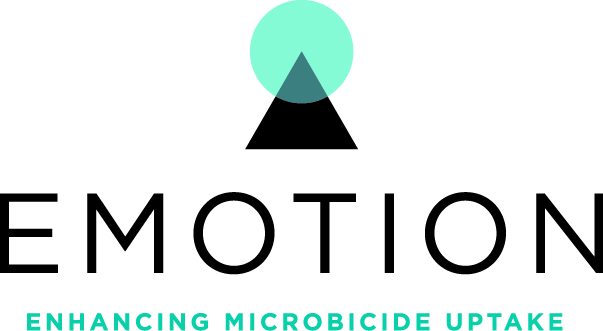 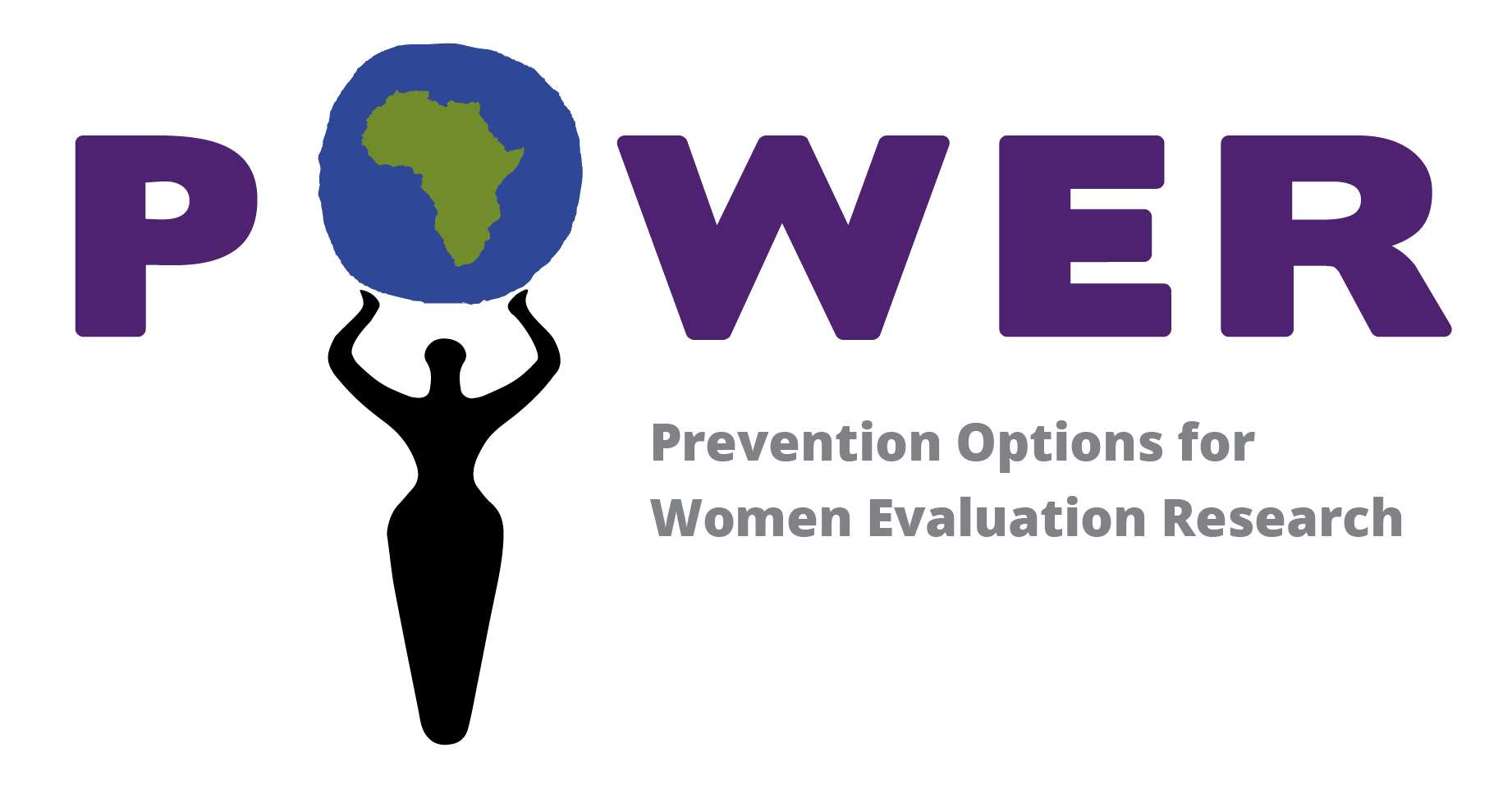 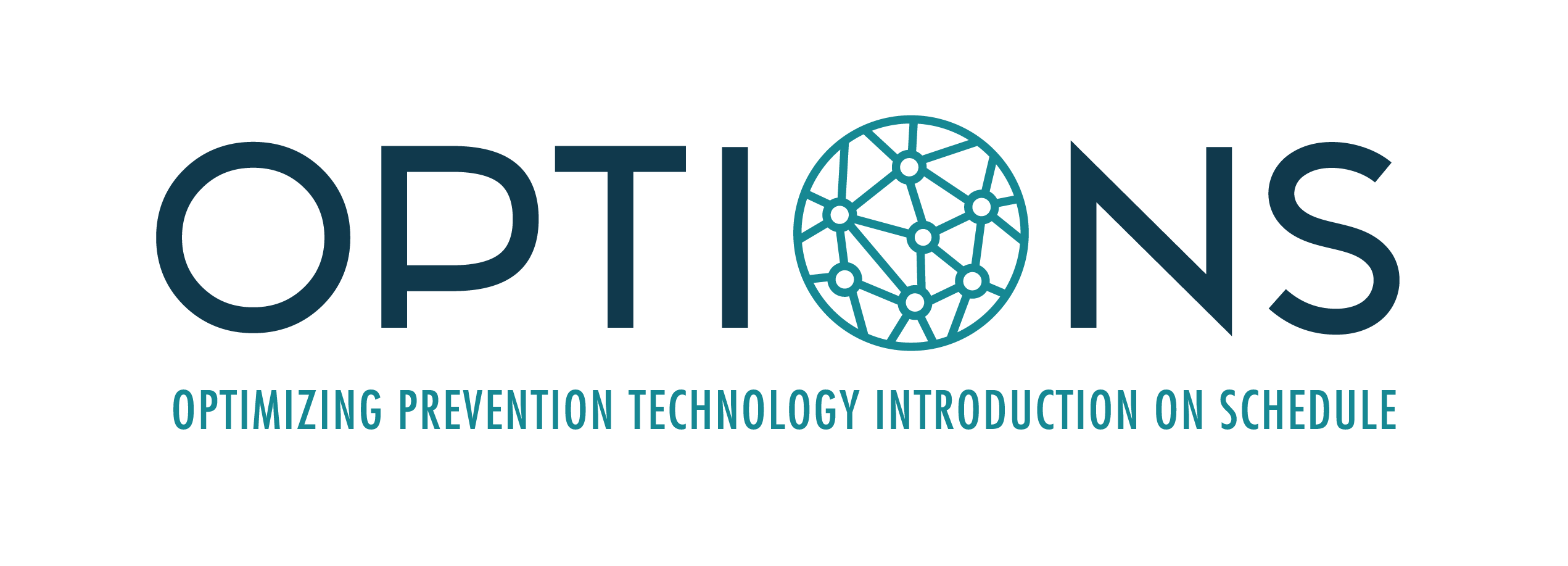 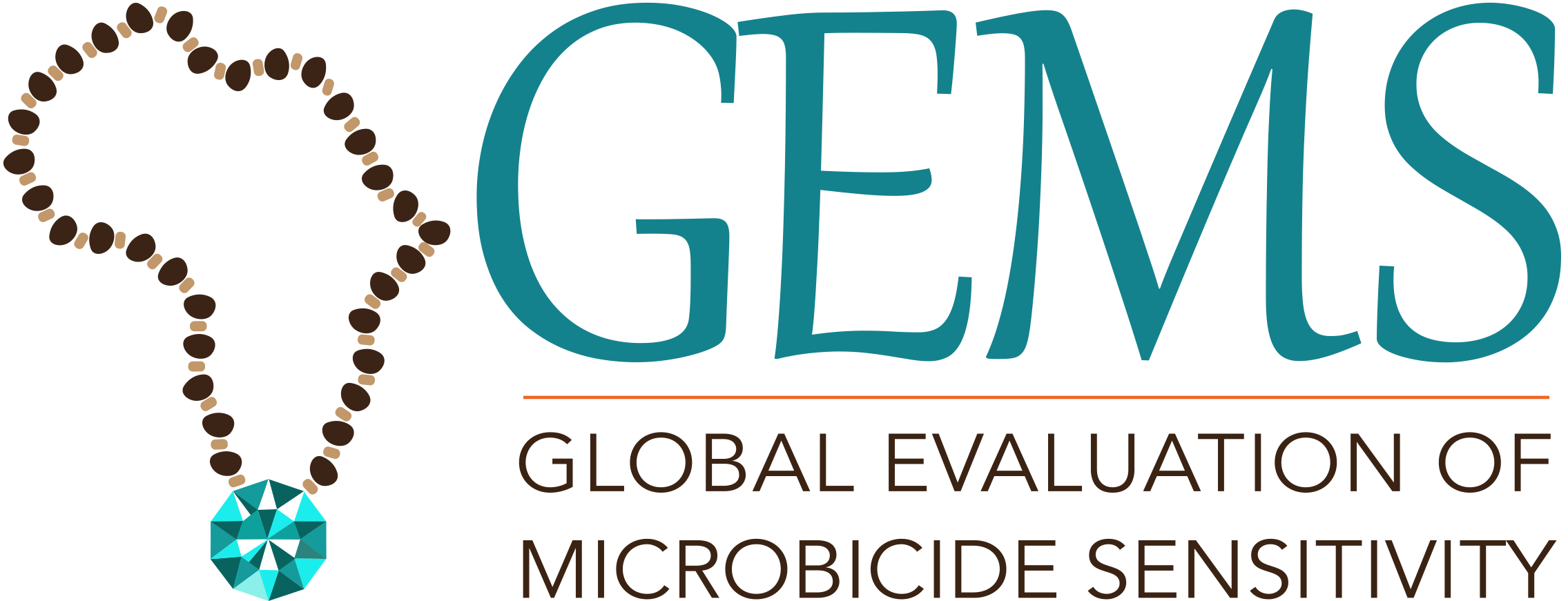 Systems Thinking, 
Technical Assistance


National/Sub-national
Cost Effective, 
Scalable Delivery


Facility Level
Intimate
Partner Violence
Human 
Centered Design
Resistance 
Monitoring
End User Level
[Speaker Notes: The Microbicide Product Introduction Initiative (MPii) includes five cooperative agreements within the Annual Program Statement for Microbicide Research, Development, and Introduction. These five-year awards continue and expand USAID's support, in partnership with PEPFAR, for microbicide introduction and access with advances in biomedical technologies and new approaches for HIV prevention.]
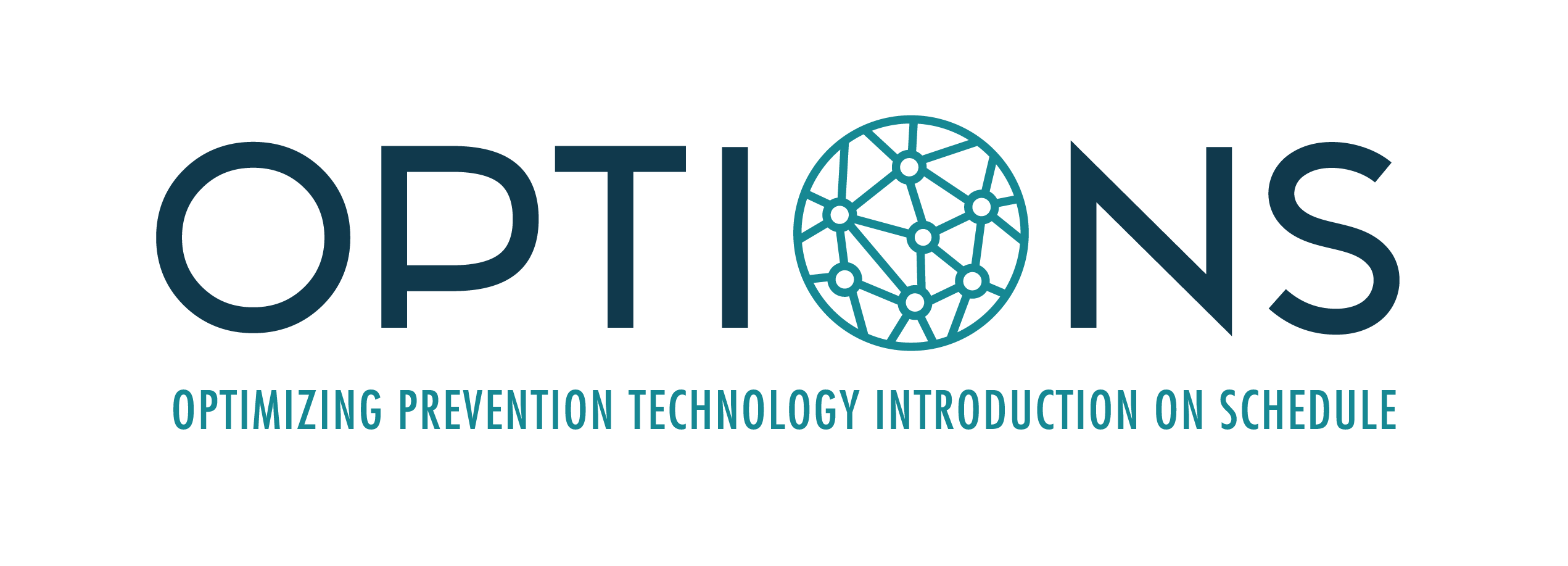 The OPTIONS Consortium objective is to develop a streamlined, adaptable product delivery platform for current and future microbicide and ARV-based HIV prevention options, with a particular focus on women.
Leadership
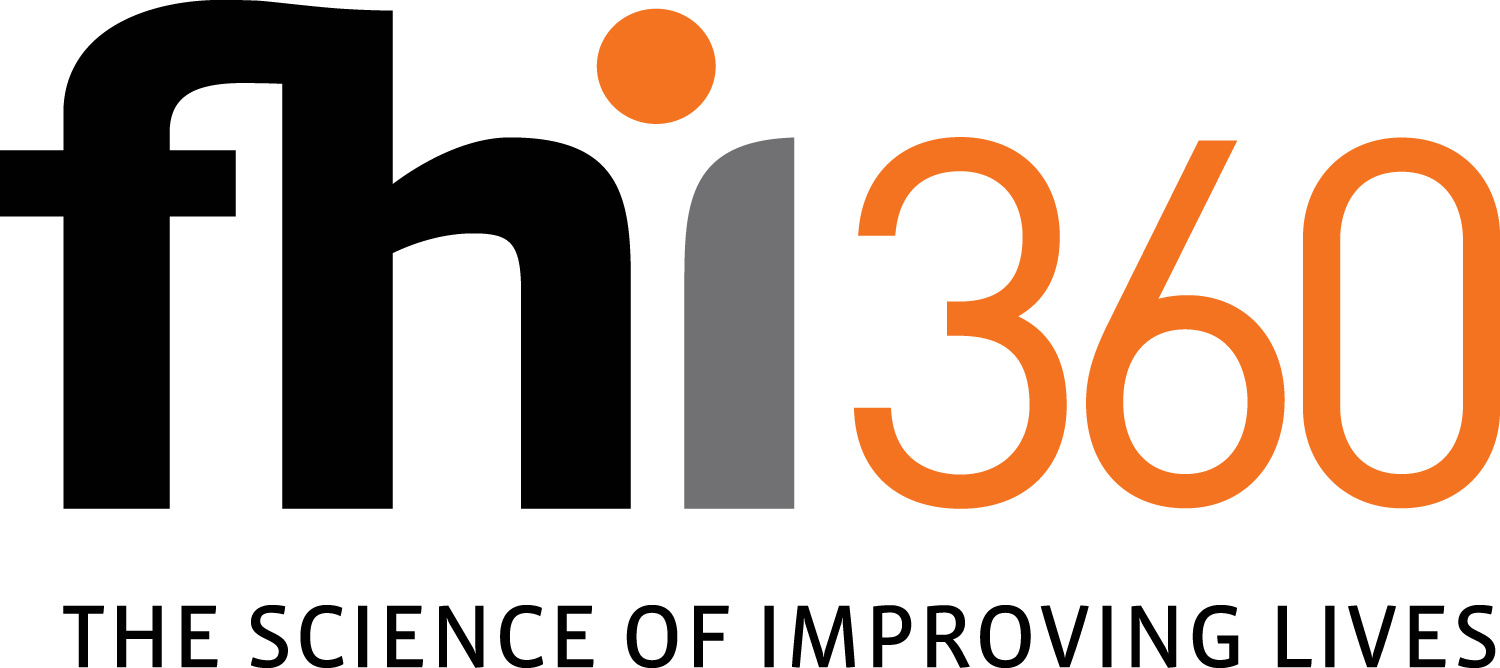 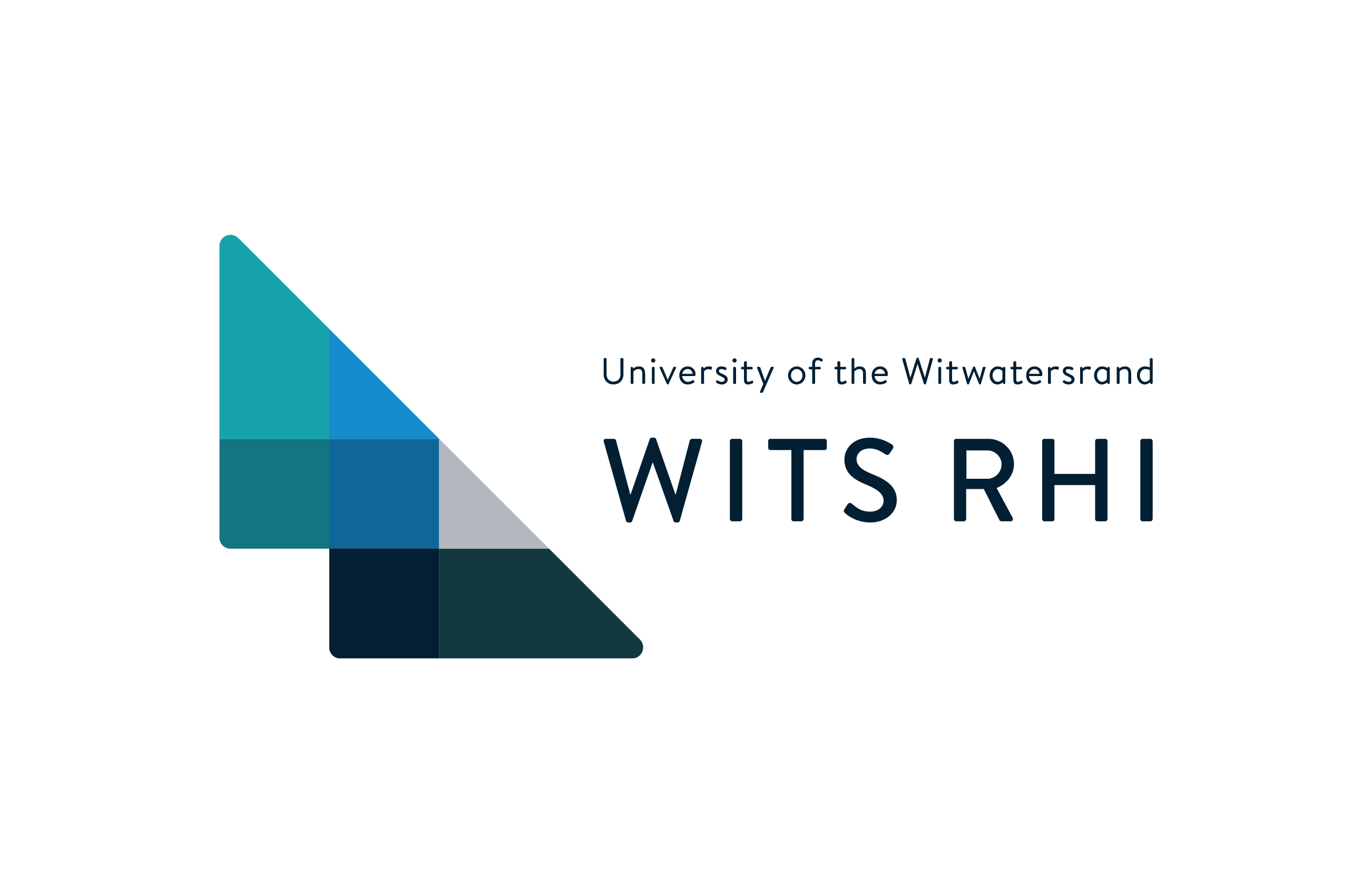 KENYA
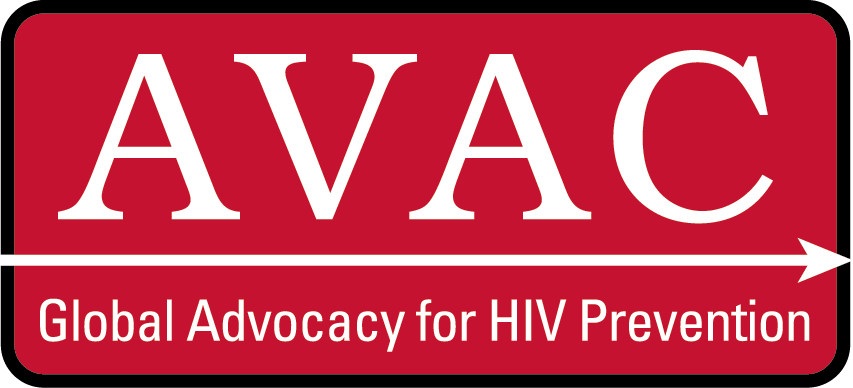 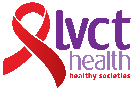 Modeling
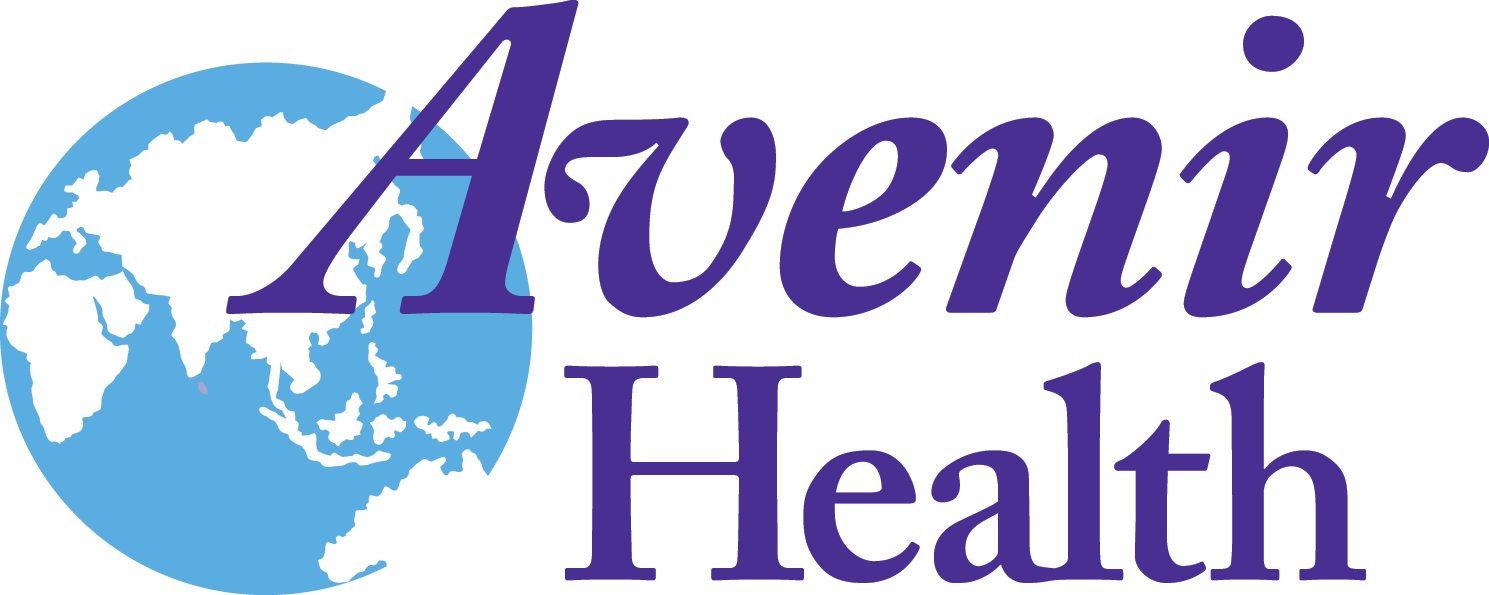 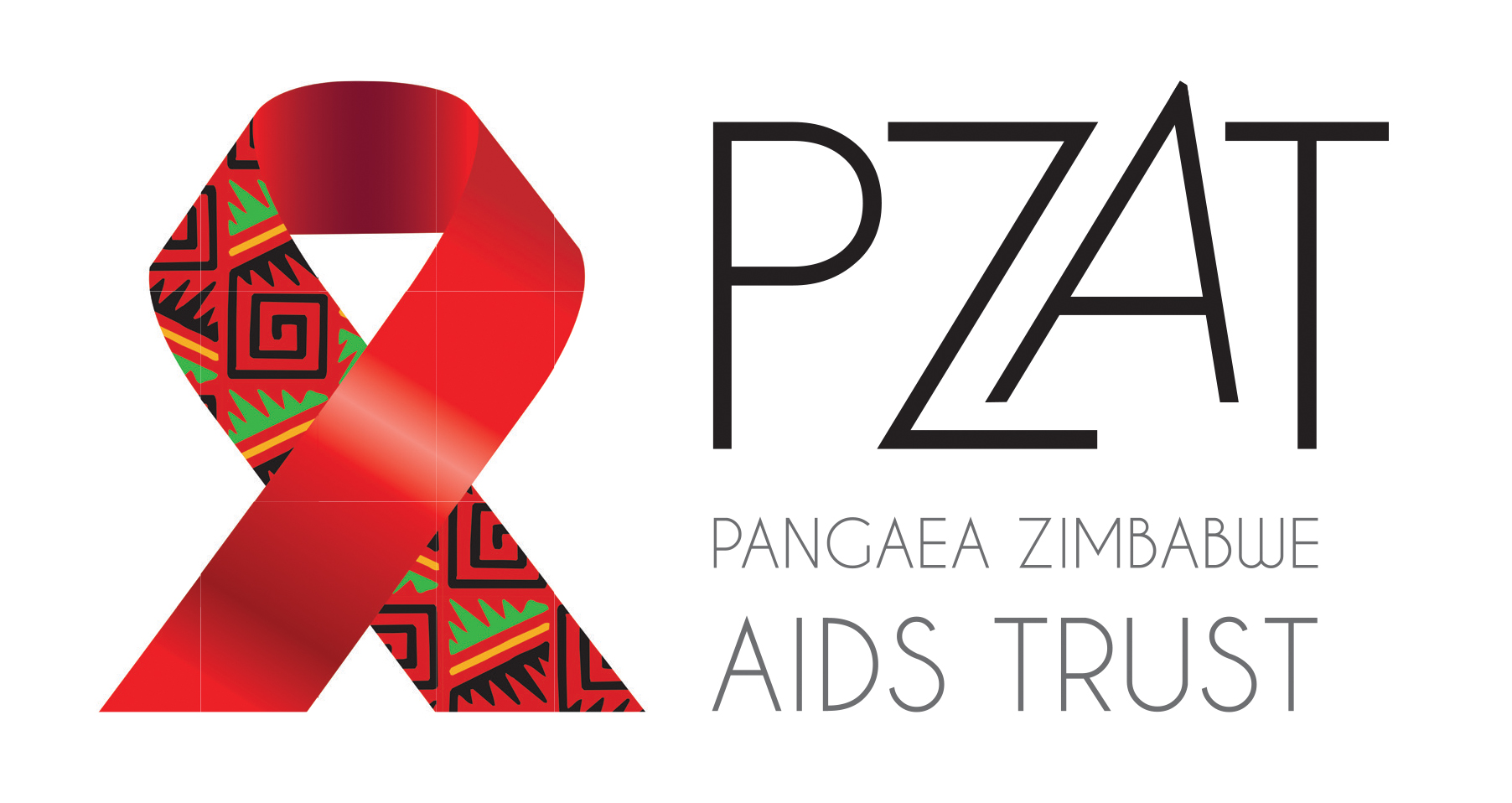 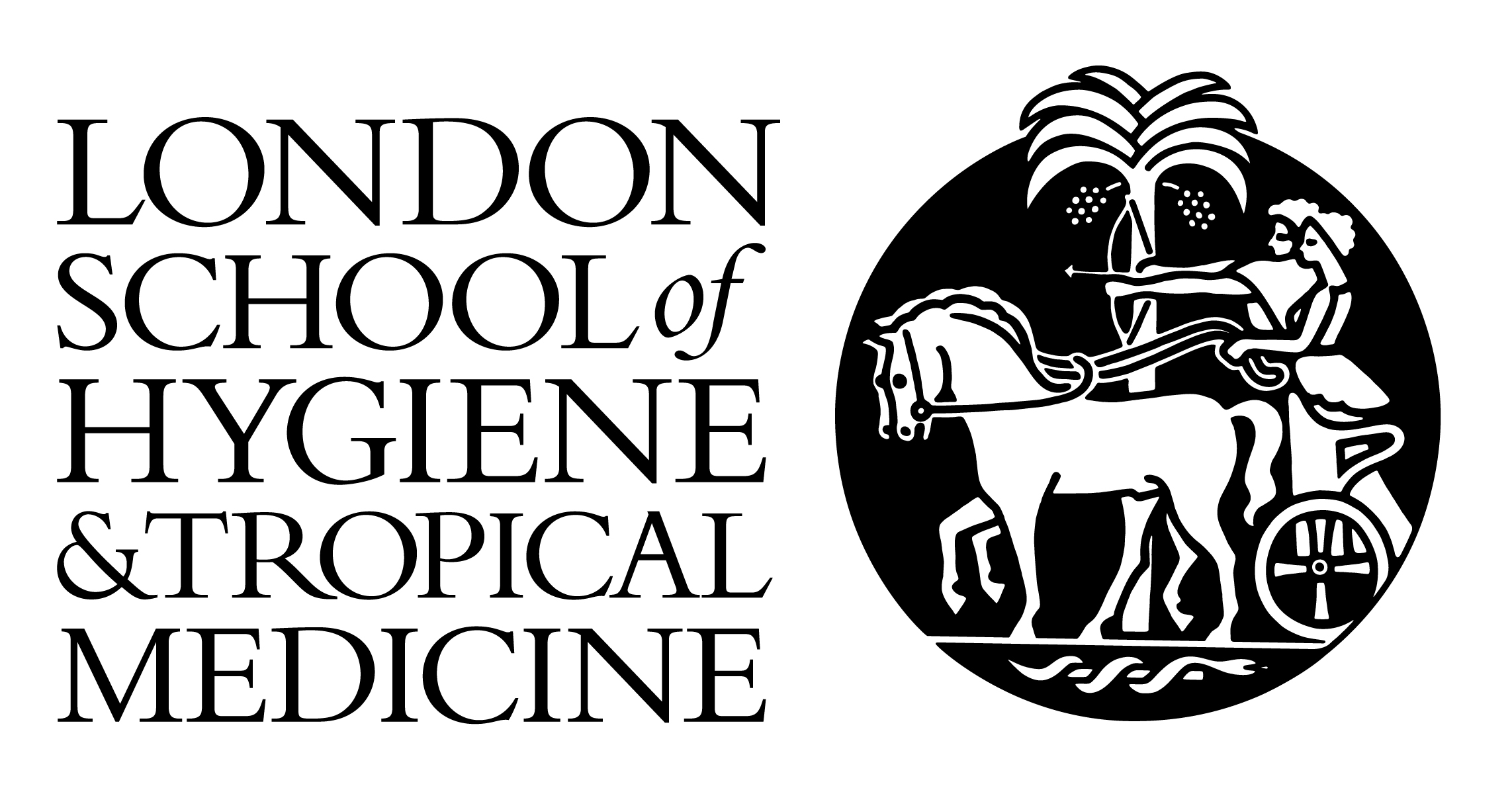 ZIMBABWE
Communication
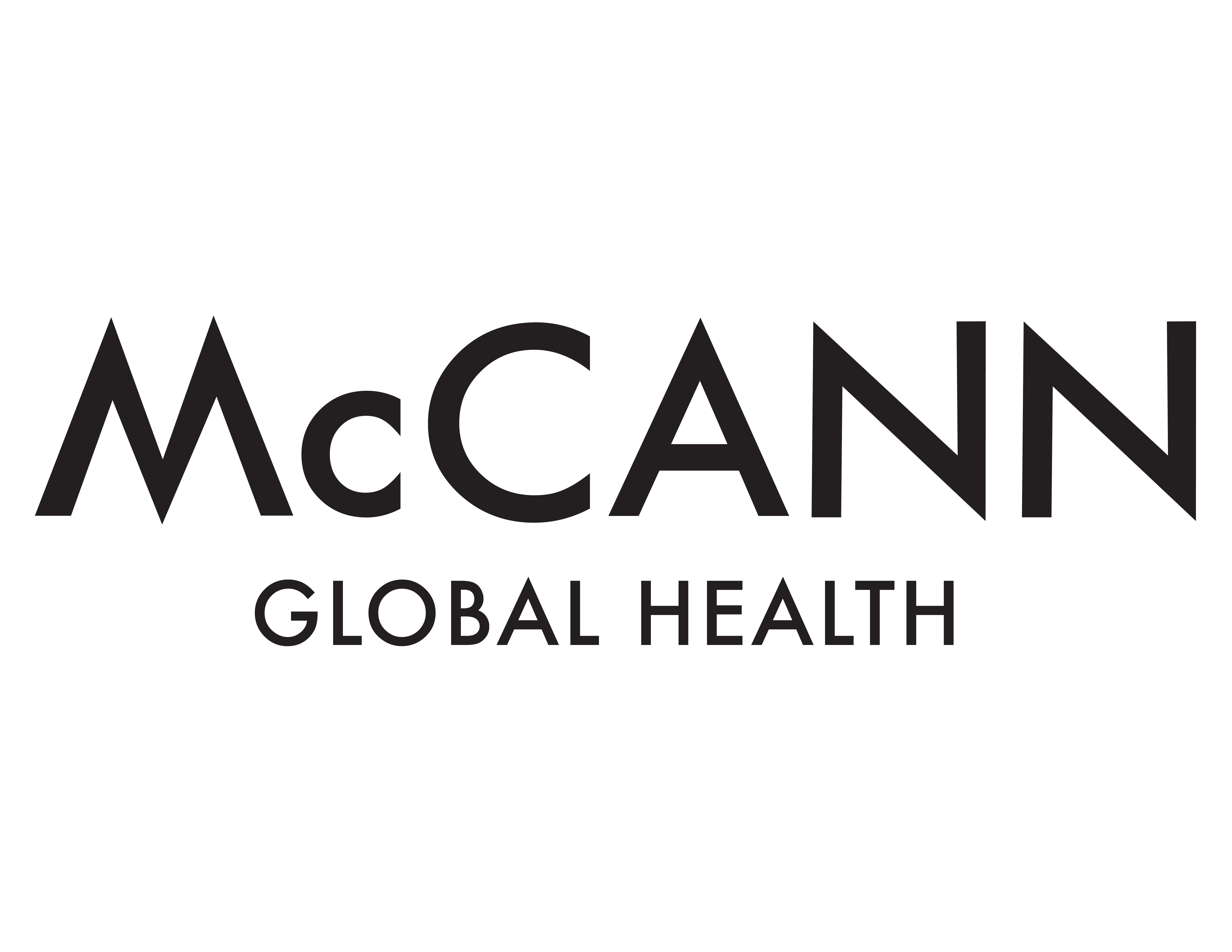 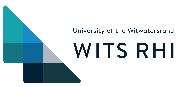 Strategy
SOUTH AFRICA
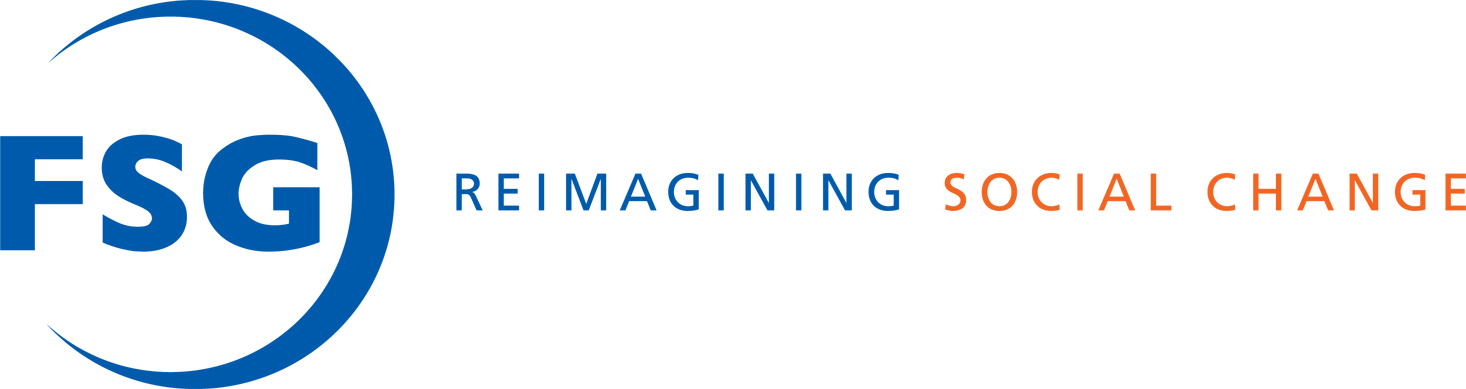 Pre-Exposure Prophylaxis
PrEP
(Temporary) vaccination (with adherence)
Expensive
Recruitment vs. adherence
Two immediate health benefits
Direct protection: prevent transmission
Indirect protection: prevent/break transmission chains
Additional benefits related to health care pathways
Direct protection: cost-effectiveness
Depends on the cost of delivery vs. number of infections prevented
Person-Years of PrEP needed to prevent one infection
Infections prevented < Transmissions blocked
PrEP depends on adherence, therefore temporary
Determined by accuracy of targeting to high risk
Known risk: Discordant couples
Imputed risk: FSW & “high risk AGYW”
Indirect protection
In a sense, compensates for inaccurate allocation
Includes the benefit of the added time free of HIV that PrEP buys
PrEP delays infection
Much more difficult to measure/predict
Needs full transmission dynamic model
Questions
Can oral PrEP be used by some proportion of young women in specific epidemic settings that result in epidemic impact for a reasonable cost?
Population perspective
If so:
What is the epidemic setting? 
Background HIV incidence
Sexual network structure
How does scale-up of ART, VMMC, and other HIV prevention interventions affect the impact and cost-effectiveness of oral PrEP in different settings?
Choice of EMOD-HIV
Comprehensive framework
Saves coding etc.
Extensive calibration tools
Access to Dan, Anna and a team of software developers (Benoit, Dan B.)

Hopefully a useful collaboration…
Introducing EMOD-HIV
EMOD-HIV model overview
Created by the Institute for Disease Modeling (IDM)
Individual-based network model
Dynamic network of relationships
Heterosexual transmission from coital acts
Highly configurable interventions
Treatment and prevention cascades, targeting
Calibrated using curve fitting algorithm
Publicly available at idmod.org, GitHub
EMOD-HIV model components
Sexual Behavior & Network
Demographics
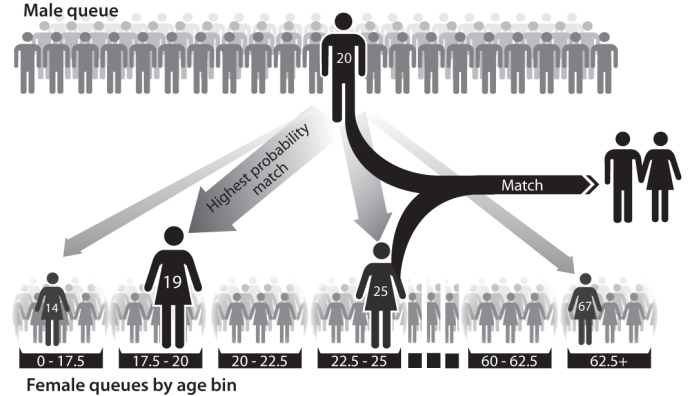 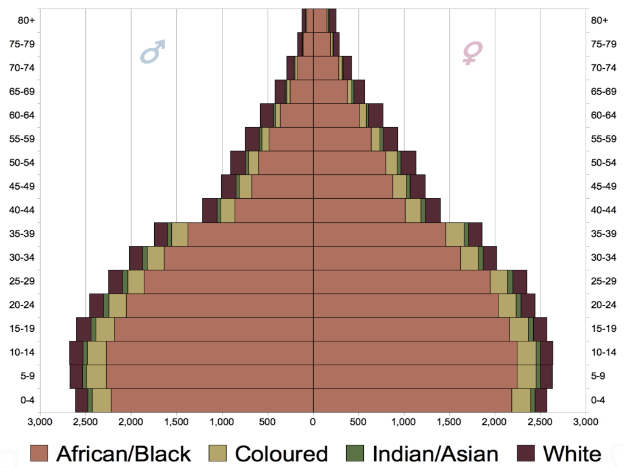 "South Africa Population Pyramid 2011 estimates" by Underlying lk - Own work. Licensed under CC0 via Commons.
Within-Host Biology
Interventions
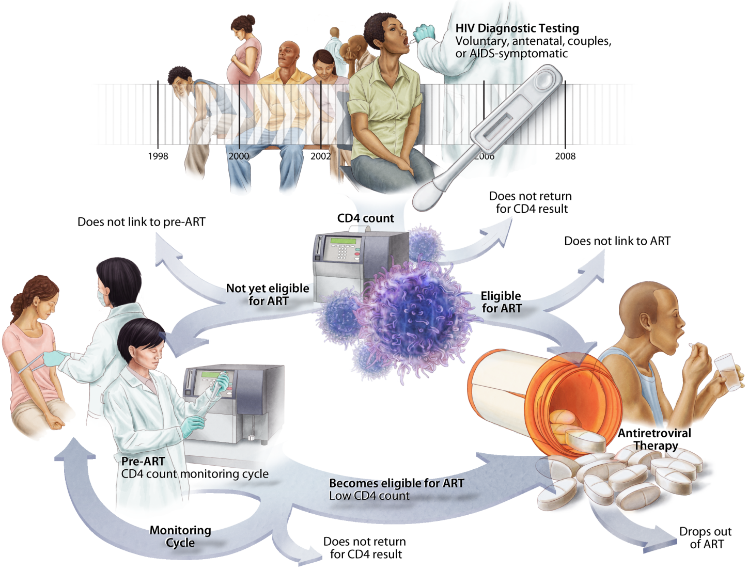 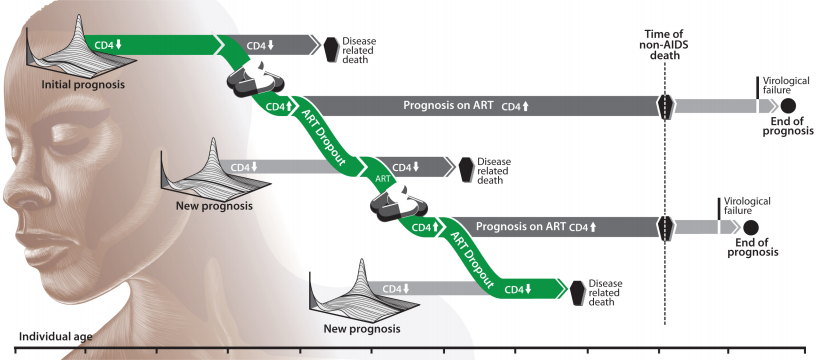 EMOD-HIV: sexual behavior and network
Individuals are paired into relationships
Currently only heterosexual relationships are modeled
The model knows which specific individuals are in the relationship
The relationship is remembered over time
Some relationship types are longer, others are shorter on average
[Speaker Notes: EMOD-HIV is an individual-based network model of HIV transmission.  The model represents 1 in 50 people in Kenya, including their birthday, gender, infection, partners, and interventions.  Relationships are formed between individuals of similar age, risk, and geographical location.  Transmission is the result of modeling individual coital acts, condoms, and co-factors like STI co-infection.

Within each infected host, the model simulates their CD4 count, disease stage, WHO stage, weight, and progression towards AIDS.  CD4 reconstitutes while on ART.

The treatment cascade is fully configurable without needing to edit any model source code.  Users can specify treatment and prevention cascades.

Another feature the model supports is geography.  We hope to eventually connect the counties via migration.

Model fitting uses curve fitting algorithms that aim to maximize likelihood.

Importantly, the model source code, documentation, and tutorials are available online at our website and on GitHub.]
EMOD-HIV:  HIV transmission and network
Relationships change over time
Must have a relationship to transmit disease
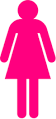 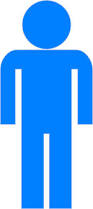 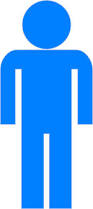 Marital
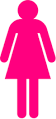 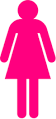 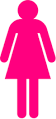 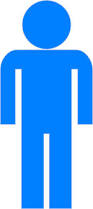 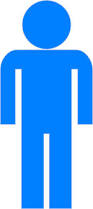 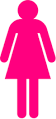 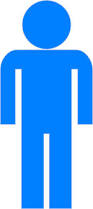 Marital
Informal
Marital
Transitory
Transitory
Transitory
Transitory
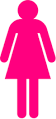 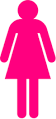 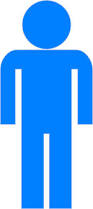 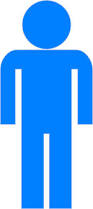 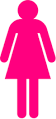 Informal
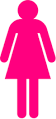 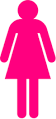 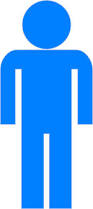 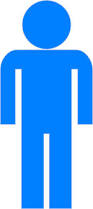 Informal
EMOD-HIV: population risk groups
The EMOD software can handle any number of risk groups
We are including three risk groups
[Speaker Notes: AGYW are defined as women ages 15 to 24]
First draft model analysesZimbabwe (currently working on Kenya)
EMOD-HIV: fitting HIV prevalence by province
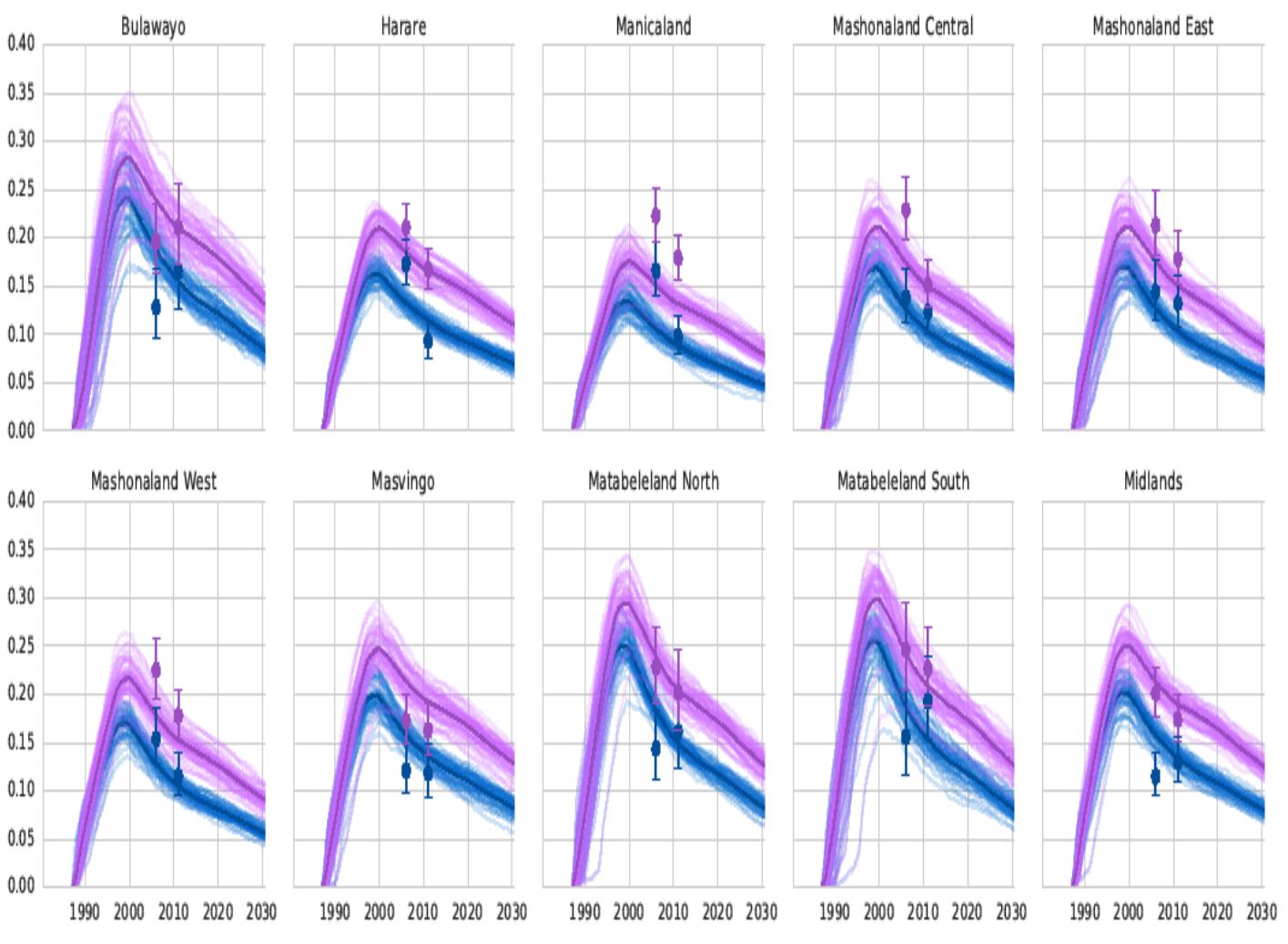 HIV Prevalence 15-49
EMOD-HIV: fitting HIV prevalence by age
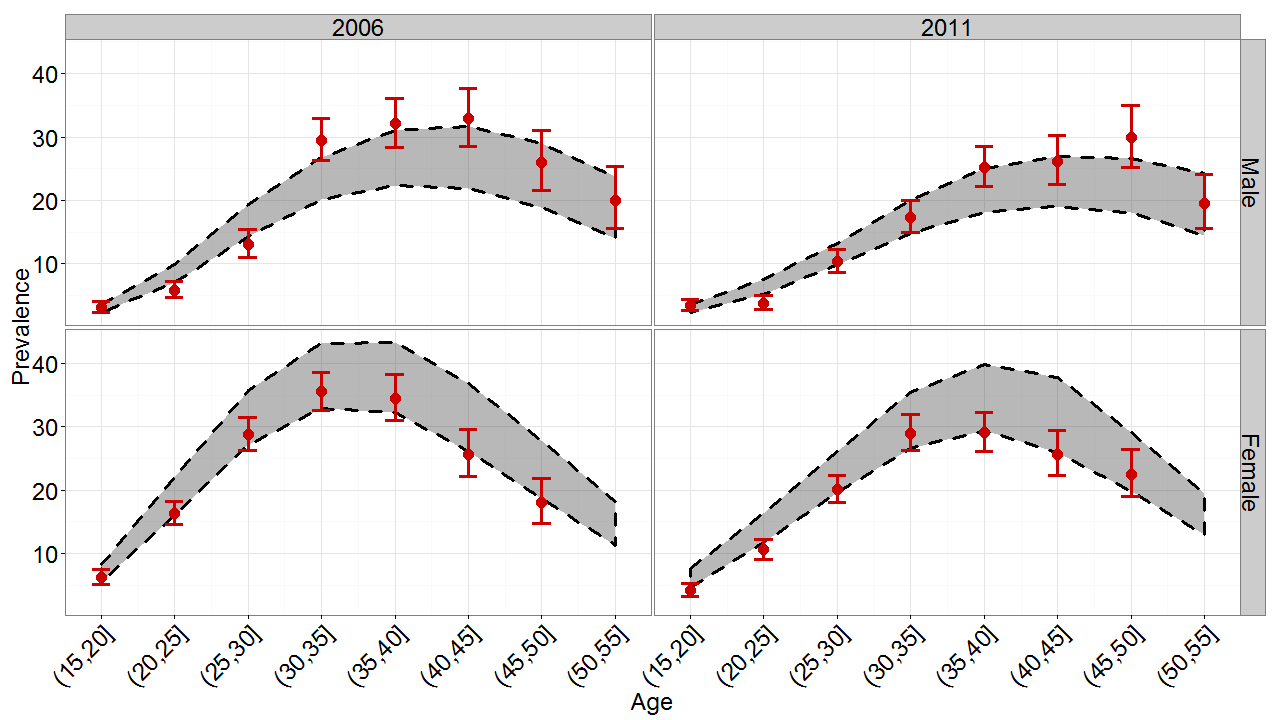 [Speaker Notes: these fits are based on DHS 2006 and 2011 data only]
Oral PrEP subpopulation analysis: scenarios considered
Population groups: Female sex workers and other females with multiple partners (2+, “medium risk”)
Age groups: adolescent girls (15-20) and young women (20-25)
Coverage scenario: 40% (oral PrEP) and 90% (ART) of the target population
ART scenarios:
Maintain current level of coverage.
Scale up to reach UNAIDS 90-90-90 targets.
Impact: oral PrEP for different subpopulations
2017-2030
Oral PrEP for 5yrs
Oral PrEP for ages 15-20 averts more HIV infections than oral PrEP for ages 20-25
Addition of medium risk women averts additional HIV infections
HIV treatment scale-up  slightly reduces oral PrEP effectiveness (not shown)
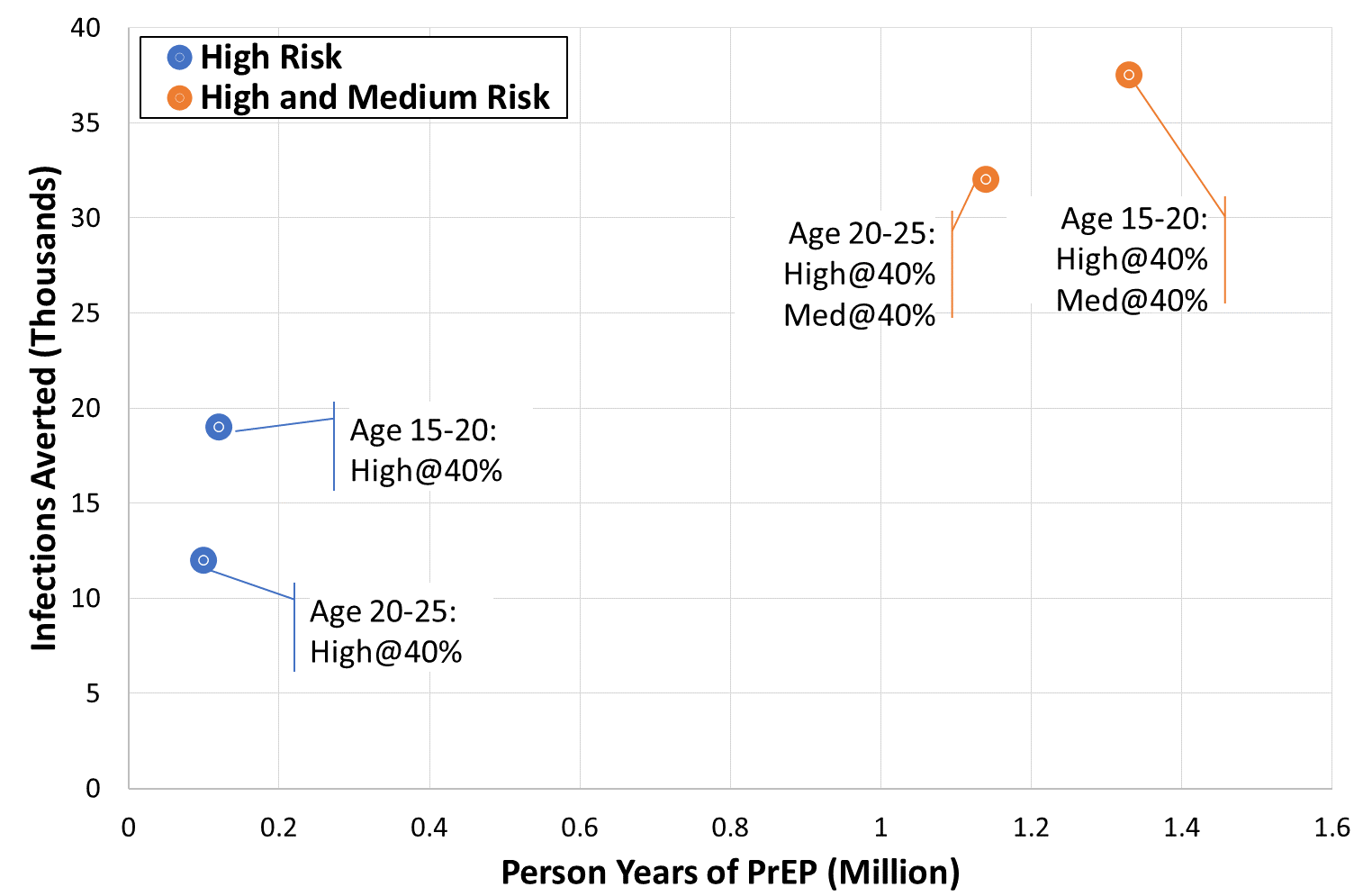 Cost-effectiveness: oral PrEP for different subpopulations in Zimbabwe
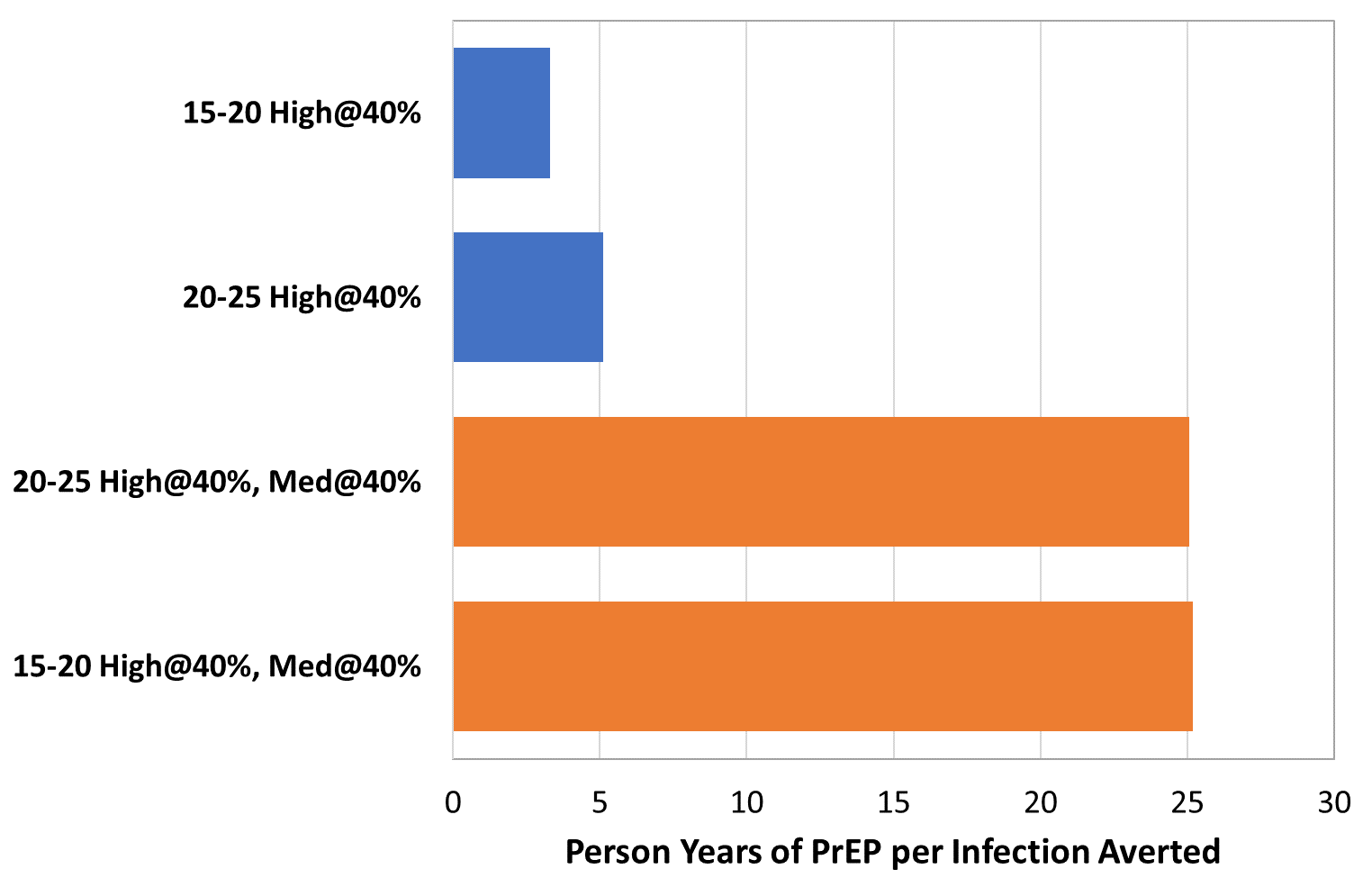 Results: community benefit of oral PrEP
Results for 5- and 20-year horizons were averaged over 1000 replicates.
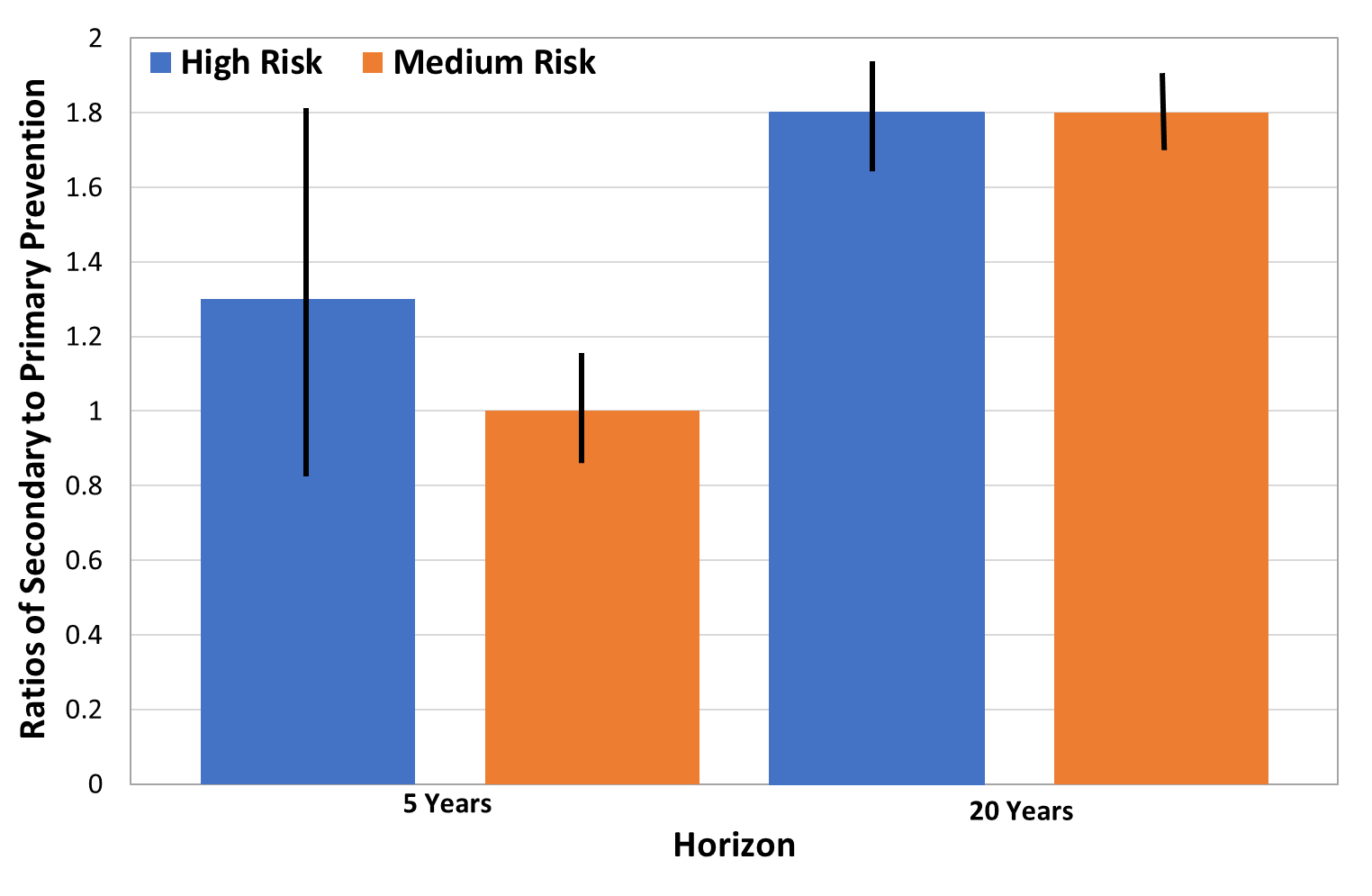 Figure: Ratios of secondary to primary HIV infections averted in each risk group for 5 and 20 years.
Preliminary conclusions
Among high risk women, providing oral PrEP to younger age groups is both more impactful and more cost-effective
The highest risk individuals get infected first…
Providing oral PrEP to higher risk individuals is more cost-effective but may produce a lower overall impact
A lot more PrEP
Although FSW are the most likely to be infected and most likely to infect, what proportion of transmission do they contribute at endemicity?
How to use the results
Modelling tends to produces specific results for specific populations (at specific times)
Long, arduous, data-hungry process
We plan to fit to Zimbabwe and Kenya sub-nationally and use the variability within the fits to generate a catalogue of outcomes
Search the catalogue for the (measurable) drivers of PrEP effectiveness and cost-effectiveness
Derive a relatively simple tool for deciding PrEP strategy
E.g. if prevalence in AGYW is >2%, and <75% of known male infections on ART, then PrEP targeted to women with 2+ partners will likely have the following effects…
Rollout Scenarios – Approach 1Completed Example of Kenya
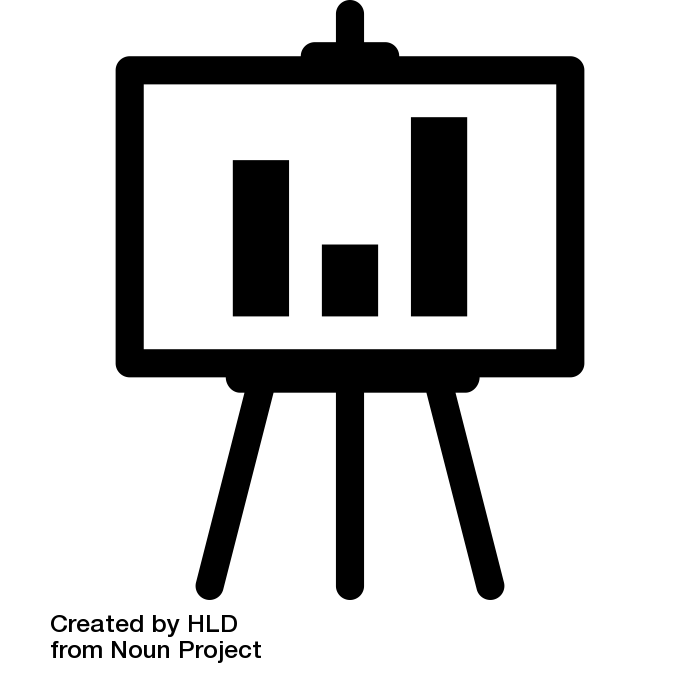 Completed example from Kenya
Counties mapped by incidence and presence of key populations, 2015
Circle size represents number of 2015 adult new infections
Counties for “general population” rollout
Homa Bay, Siaya, and Migori have few key populations but high rates of HIV incidence amongst sero discordant couples, AGYW, and bridging populations 
Nyamira, Makueni, Busia, and Kitui have similar profiles but comprise far fewer new infections

Counties for “targeted population” rollout 
Kisumu is a significant contributor of new infections driven by key populations (MSM, FSW) and bridging populations (e.g., fisherfolk)  
Mombasa, Kiambu, and Kisii have similar profiles but comprise far fewer new infections
Nairobi has a moderate rate of incidence, but contributes significantly to new infections and may also be prioritized for targeted oral PrEP rollout
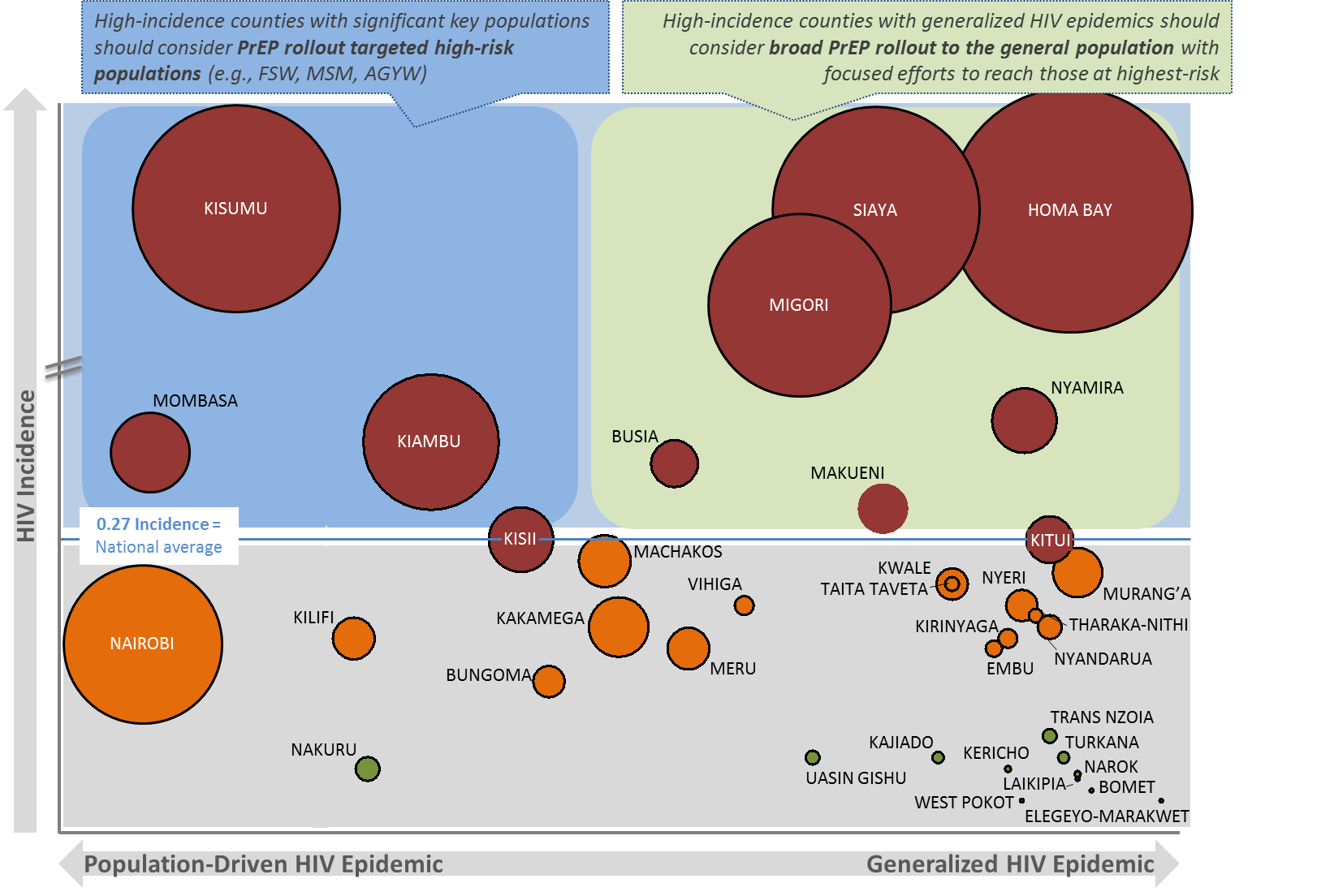 Resources and Tools available on PrEPWatch.org*
Visit www.prepwatch.org

MPii Tools and Resources

Plan 4 PrEP: Toolkit for Oral PrEP Implemenation
Dapivirine Ring: The Case for Action
Oral PrEP Private Sector Landscape Analyses: Summary, Kenya, South Africa, Zimbabwe

PrEP Trials, Demonstration, and Implementation Projects
* Hyperlinks are active in slideshow mode
[Speaker Notes: Note: links only work in slideshow mode]